Магистерская программа «Системный анализ государственного управления социальной динамикой»(направление подготовки 39.04.01 «Социология»)
Магистерская программа «Системный анализ государственного управления социальной динамикой»
Содержание программы соответствует Стратегическим проектам Программы развития МГУ до 2030 г. 
-«Методология и стратегия планирования и управления в РФ (с учетом экономических, социально-демографических, экологических и иных факторов)». 
-«Методы поддержки принятия решений органами государственной власти и бизнес-структурами, основанные на технологиях искусственного интеллекта и риск-ориентированном подходе»
Научные руководители:
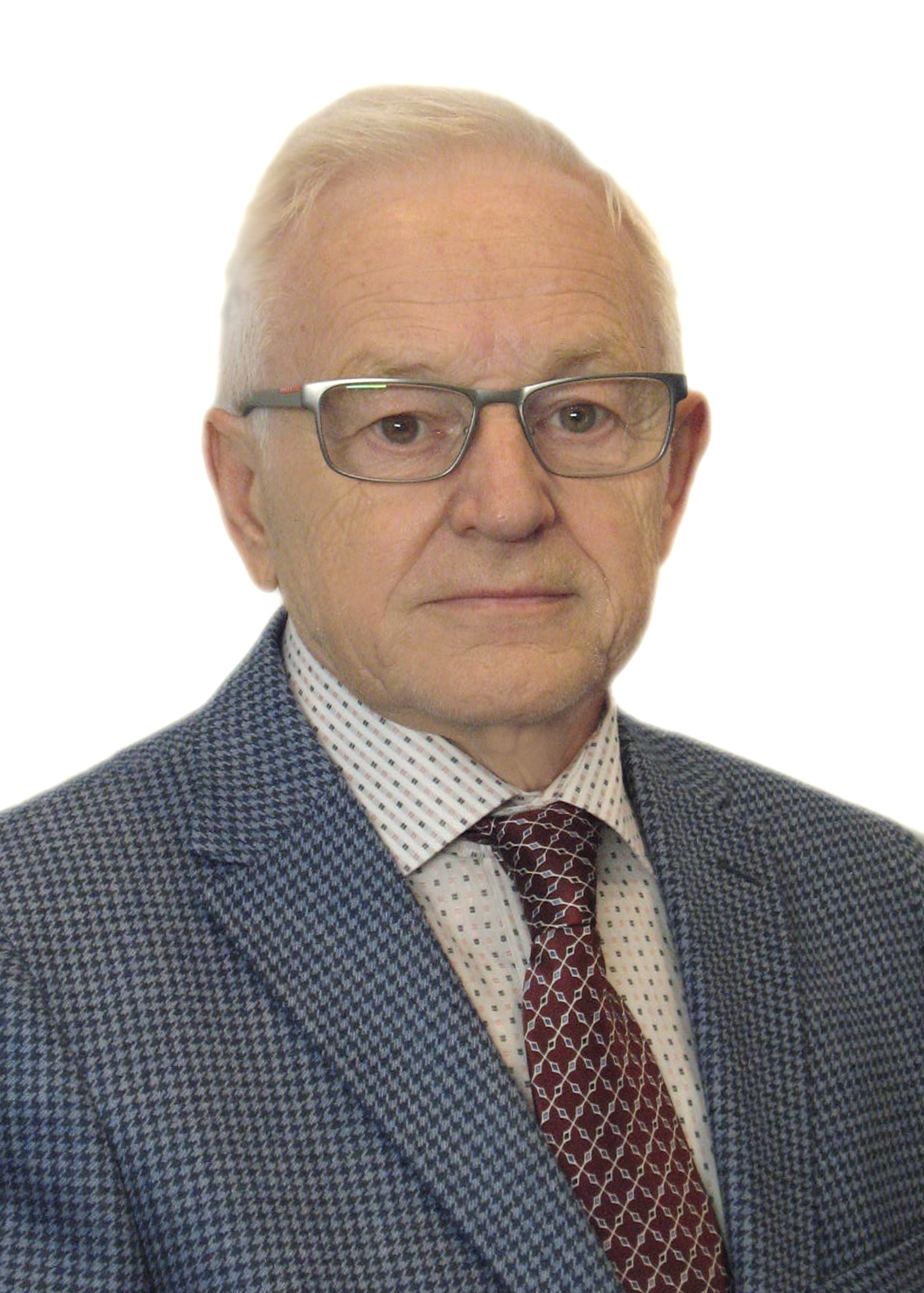 Васильев Владимир Петрович, руководитель программы, кандидат экономических наук, доцент, заслуженный работник высшей школы Российской Федерации.
Деханова Наталья Геннадьевна, заместитель руководителя программы, кандидат социологических наук, доцент.
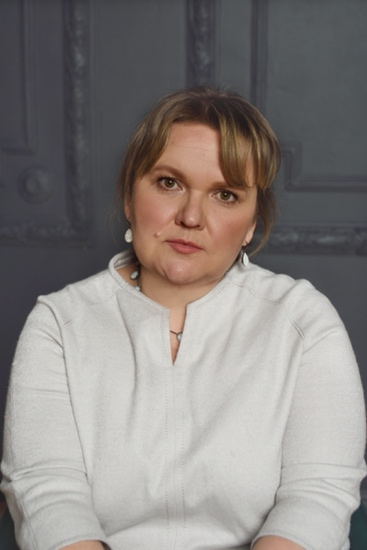 Основные научные работы руководителей программы за минувшие три года:
В.П. Васильев:
Монография: 
Социальные изменения в условиях цифровой среды: Коллективная монография. – М.: МАКС Пресс, 2020. 
Статьи в научных журналах:
International rankings of macro-social dynamics // Postmodern Openings, 2021.
Social factors in the Digital Government Formation in Russia // Postmodern Openings: LUMEN Publishing, 2020. 
Социоэкономические координаты устойчивого развития // Вестник Московского университета, 2019.
Электронное правительство в цифровой реальности // Информационное общество, 2019.
Учебники: 
Государственное и муниципальное управление: учебник и практикум для академического бакалавриата, 4-е пер. и доп. издание – М.: Юрайт, 2021. 
Государственное регулирование экономики: учебник и практикум для вузов, 4-е пер. и доп. издание – М.: Юрайт, 2020.
Основные научные работы руководителей программы за минувшие три года:
Н.Г. Деханова:
Монография: 
Социальные изменения в условиях цифровой среды. Главы в монографии, под ред. В.П, Васильева. – М.: МАКС Пресс, 2020
Статьи в научных журналах:
Social factors in the Digital Government Formation in Russia // Postmodern Openings: LUMEN Publishing, 2020 
Повышение привлекательности регионов Дальневосточного федерального органа в реализации Государственной программы по содействию добровольному переселению в Российскую Федерацию соотечественников // Социодинамика, 2020
Employment policy in the conditions of digital revolution // Dilemas contemporaneous-education politica y valores, 2019
Электронное правительство в современной России: тенденции и перспективы развития // Социально-политические науки, 2019
Учебник: 
Социология государственной службы. 2-е изд., испр. и доп. // М.: Юрайт, 2020
Магистерская программа «Системный анализ государственного управления социальной динамикой»
Магистерская программа обеспечивает подготовку специалистов, владеющих базовыми компонентами современного социологического знания с привлечением междисциплинарных факторов (экономика, управление). 
Выпускники МГУ, освоившие программу магистратуры данного профиля, способны осуществлять профессиональную деятельность в области образования и науки и решать задачи научно-исследовательского, проектного, аналитического и экспертного типов профессиональной деятельности. 
Практическая ориентация программы обеспечивает готовность выпускников к работе в государственных, муниципальных и корпоративных управленческих структурах, включая GR, службах обеспечения социальной поддержки населения в аналитических социологических центрах, структурах политических партий и социально ориентированных НКО. В настоящее время возрастает потребность специалистов данной направленности в объединенных государственных социальных фондах и Росстате.
Магистерская программа «Системный анализ государственного управления социальной динамикой»
Магистерская программа базируется на разработке следующих научных направлений:
 Цифровая парадигма развития государственного управления.
 Стратегическое планирование социальных процессов. 
 Принципы и механизмы функционирования социального государства.
Магистерская программа «Системный анализ государственного управления социальной динамикой»
Студенты изучают дисциплины, направленные на формирование специализированных компетенций в области:
Стратегического планирования социальных процессов на основе долгосрочных национальных целей социально-экономического развития.
Анализа возможностей и рисков государственного управления в условиях применения цифровых технологий. 
Диагностики и мониторинга регионального социально-экономического развития, реализации принципов социального государства.
Магистерская программа «Системный анализ государственного управления социальной динамикой»
Основные дисциплины программы: 
Стратегическое планирование социальной динамики. В.П.Васильев
Регулирование социально-трудовых отношений в информационном обществе. Ю.А.Холоденко
Социальные факторы управления пространственным развитием. Н.Г.Деханова
Цифровые платформы как среда государственного управления. О.В.Гавриленко, А.В.Маркеева
Магистерская программа «Системный анализ государственного управления социальной динамикой»
Дисциплины по выбору:
Государственная служба в цифровой среде. Н.Г.Деханова
Глобальные тренды социального государства. Ю.А.Холоденко
Социологические методы мониторинга государственных социальных программ. В.А.Сушко
Социальные факторы внедрения цифровых технологий (англ. яз). Д.Е.Добринская, Т.С.Мартыненко
Социальные технологии в управлении обществом. О.В. Гавриленко
Государство и бизнес: социальные стратегии. В.П.Васильев
Структура и динамика современных обществ. И.А.Вершинина, Т.С.Мартыненко
Сетевая парадигма и Интернет в современной социологии (англ.яз). Д.Е.Добринская